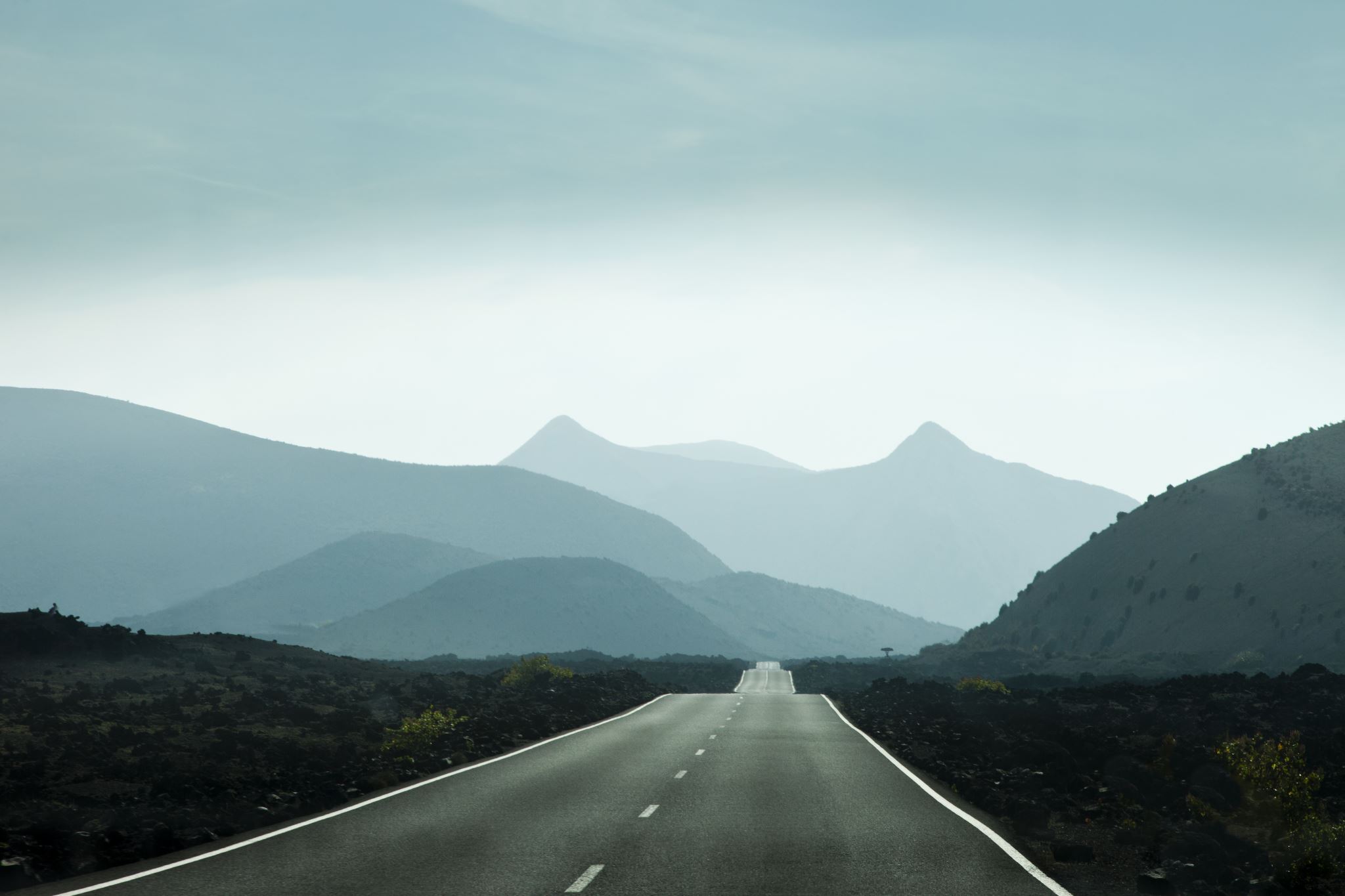 Dealing with Grief on the Road to Emmaus through the Work of Elisabeth Kubler-Ross
Sotirios Despotis, 
National and Kapodistrian University of Athens
1. Ο θάνατος είναι η αναπόσπαστη «όψη» της ζωής. Οι μόνες βεβαιότητες για τον άνθρωπο εν γένει είναι η γέννηση και ο θάνατος, ο οποίος είναι μάλιστα ο πλέον δημοκράτης (καθώς είμαστε όλοι ίσοι ενώπιόν του και μόνοι): Τούτη η Γη που την πατούμε, όλοι μέσα της θε να μπούμε… (πρβλ. macabre dance: τον «Χορό στο χείλος της αβύσσου»). 
2. Στον ανθρώπινο βίο μάλλον προηγείται το πένθος τής ζωής (Γάμος ως αρπαγή της Περσεφόνης)
3. Το πένθος αποτέλεσε μεγάλο ταμπού το β’ ήμισυ του 20ου αι, καθώς η νεωτερικότητα ήταν νηπενθής. Το πένθος εσωτερικοποιήθηκε και ιδιωτικοποιήθηκε. Όχι τελετουργίες (όπως ο μύθος του ΝΕΑΡΟΥ ΝΕΚΡΟΥ) και τελετές διαβατήριες.
4. Πλέον στον 21ο αι.  μετά και τις αλλεπάλληλες κρίσεις αρχίζει και πάλι να υιοθετείται το «Ζω στο Πάθος – άρα Υπάρχω». Πρόκειται για τις απώλειες λόγω AIDS τη δεκαετία του 90, την κατάρρευση των δίδυμων Πύργων το 2001… την Πανδημία! ΠΑΣΧΟΝ ΣΩΜΑ.
ΌΧΙ ΣΙΩΠΗ και ΡΕΚΒΙΕΜ
Πένθος και Ζωή: Δεδομένα 21ου αι.
Elisabeth Kubler-Ross On Death and Dying (1969): Πέντε στάδια του Πένθους
ΆΡΝΗΣΗ – ΘΥΜΟΣ - ….
Παρατήρηση 1
Ήδη έχω ασχοληθεί ιστορικοφιλολογικά με τη συγκεκριμένη περικοπή στο άρθρο μου: The Way to Emmaus (Lk. 24, 13-32) Orthodoxes Forum 22 (2008) 169-180. 
* «Κενά της αφήγησης»: το πώς δηλ. πανανθρώπινες εμπειρίες, όπως το γίγνεσθαι του πένθους με τα πέντε στάδια πραγμάτωσής του, βοηθούν τον αναγνώστη μιας ευαγγελικής περικοπής να κατανοήσει καλύτερα εκείνες τις αντιδράσεις των ηρώων μιας αφήγησης ΑΝ και δεν περιγράφονται από έναν συγγραφέα
* Η συγκεκριμένη αφήγηση εκτυλίσσεται στο αγαπημένο «θέατρο» του συγγραφέα, την Οδό και  περιέχει πολλά δραματικά – καθαρτικά στοιχεία, καθώς προβάλλει στην αφηγηματική σκηνή ως «μια διαβατήρια τελετή» από το σκότος στο φως, ενώ επιπλέον κατέχει θέση στρατηγική στην καρδιά του δίτομου έργου του ιατρού.
* Ο κοσμοπολίτης αντιμετωπίζει έντονα το πρόβλημα του πένθους, παρά την πολιτική προπαγάνδα περί της επιστροφής ανθρωπότητα του Χρυσού Αιώνα του Κρόνου
* Τέχνη / Οδός Παραμυθίας: Φιλοσοφία (Επίκουρος και Επίκτητος) και Μυστήρια
Στόχοι ΕισήγησηςΠερικοπή Λουκά στην καρδιά του Έργου (24, 13-32): Οδός - έξοδος
Δόμηση Περικοπής
Παρατηρήσεις
ΆΡΝΗΣΗ!
Θυμός
Δια+Πραγμάτευση: (1) Εμμαοί – (2) Ανώνυμοι Πρωταγωνιστές – (3) Κατάβαση
Αποκορύφωση – « Κατά+Θλιψη»: Προδοσία από τον Ιησού (?)
Βεβαίως και ο Λουκάς με το ανωτέρω Κείμενο τονίζει εμμέσως πλην σαφώς πόσο η εναπόθεση λανθασμένων ελπίδων στο πρόσωπο του Κυρίου Ιησού μπορούν να οδηγήσουν στον Άδη της απελπισίας. 
Ο Ιησούς δεν  είναι απλώς Ναζαρηνός ούτε απλώς «προφήτης δυνατός» (όπως ο Μωυσής ή ο Ηλίας), αλλά Υιός του Θεού.
 Δεν γίνεται αντι+Κείμενο των ηγετών αλλά ο ίδιος εκούσια παρέδωσε τον Εαυτό Του στον πλέον ντροπιαστικό και επώδυνο θάνατο (σε αντίθεση και προς τον Σωκράτη) και γι’ αυτό επανειλημμένα τους είχε προετοιμάσει σε συνδυασμό με εξαιρετικά γεγονότα (όπως η Μεταμόρφωση). 
Η τρίτη μέρα δεν είχε καν ολοκληρωθεί. Τις τρεις πρώτες ημέρες του πένθους οι μαθητές δεν είχαν κάνει σωστό «μνημόσυνο» του απολεσθέντος, ο οποίος αποκλήθηκε από τους αγγέλους στον κενό τάφο ως ο Ζων.
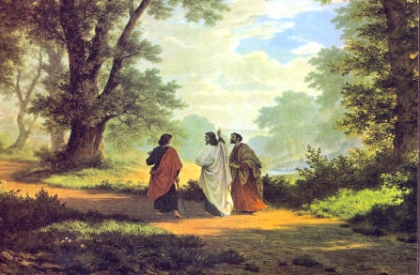 Αποδοχή: Δείπνο (Ευχαριστία) και Λειτουργία μετά τη Λειτουργία
Συμπεράσματα
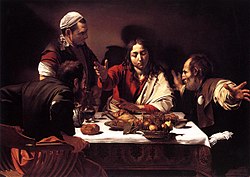 « Άσε τους Νεκρούς να θάβουν τους Νεκρούς.
Εσύ να με ακολουθείς!» (Λουκάς 9, 59:  Αρχή της Εξόδου του Κυρίου Ιησού) 

Το τέλος του δίτομου Έργου του Λουκά ΑΝΟΙΚΤΟ!

ΕΥΧΑΡΙΣΤΩ